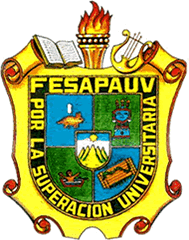 FORO REGIONAL 2021


 La Virtualidad un Reto Laboral
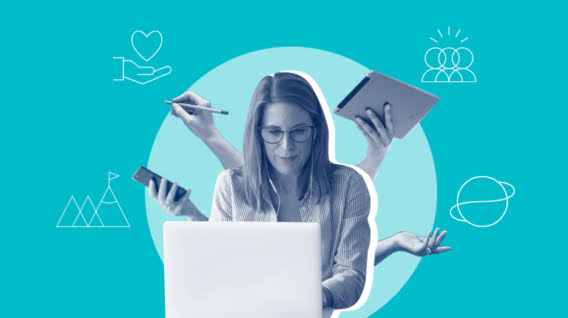 FESAPAUV
REGIÓN POZA RICA-TUXPAM
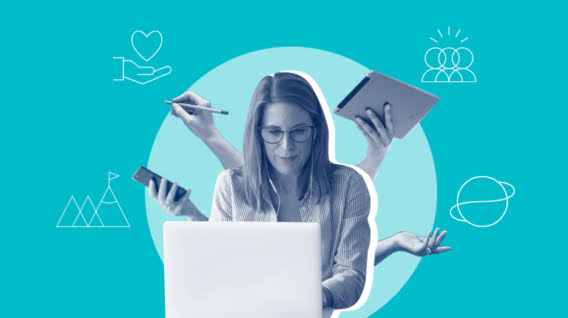 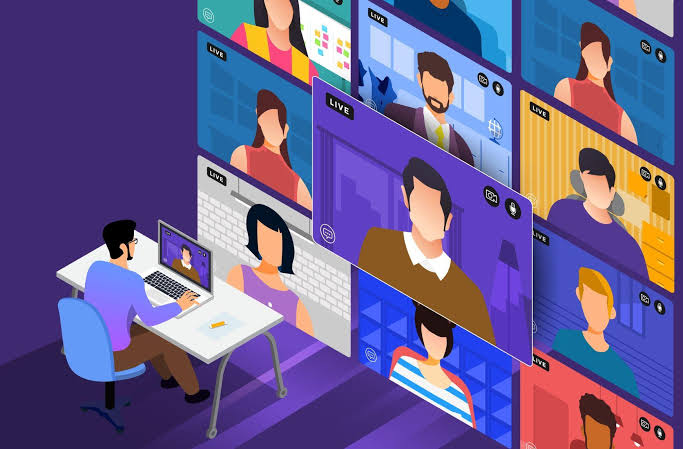 BIENVENIDOS
1ER. FORO REGIONAL VIRTUAL 

“LA VIRTUALIDAD UN RETO LABORAL”
INICIO
NOMBRE DE LA PONENCIA:
01
02
MESA DE TRABAJO:
03
NOMBRE DEL AUTOR:
INTRODUCCIÓN
Ejemplo 1
Ejemplo 2

Ejemplo de Texto
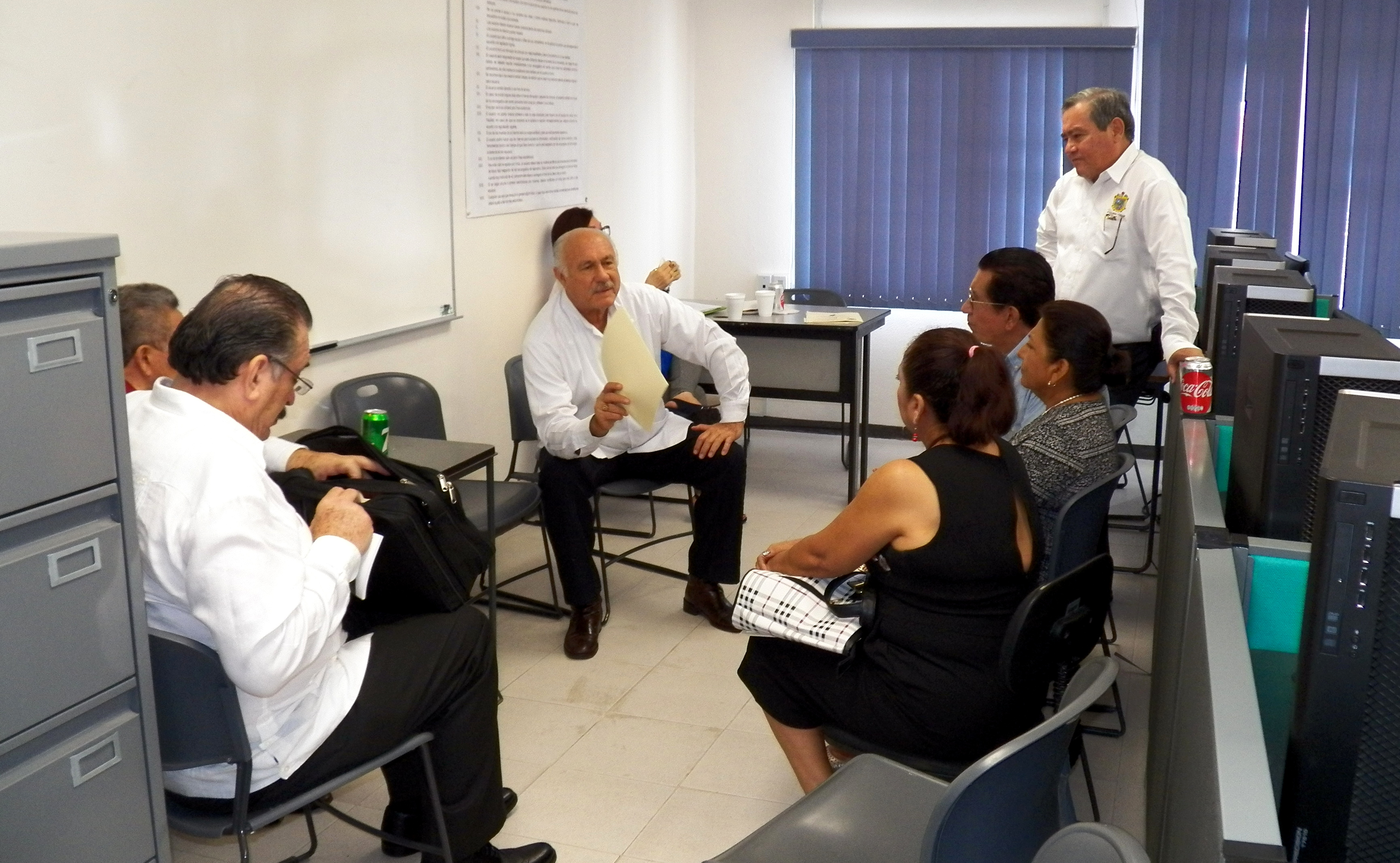 DESARROLLO DEL TEMA
Lado 2:
Lado 1:
PROPUESTA
Escriba en este apartado su propuesta:
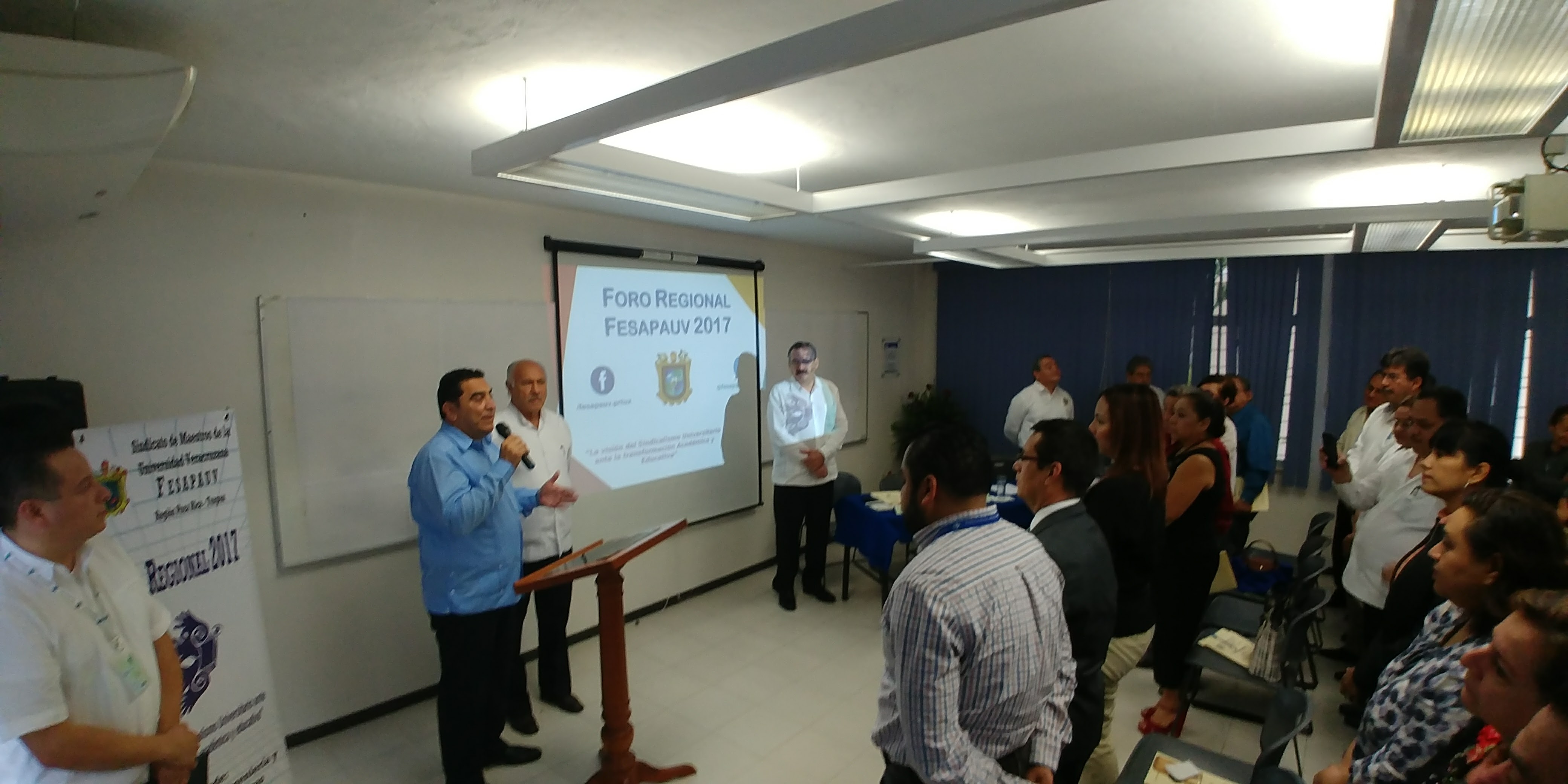 CONCLUSIONES
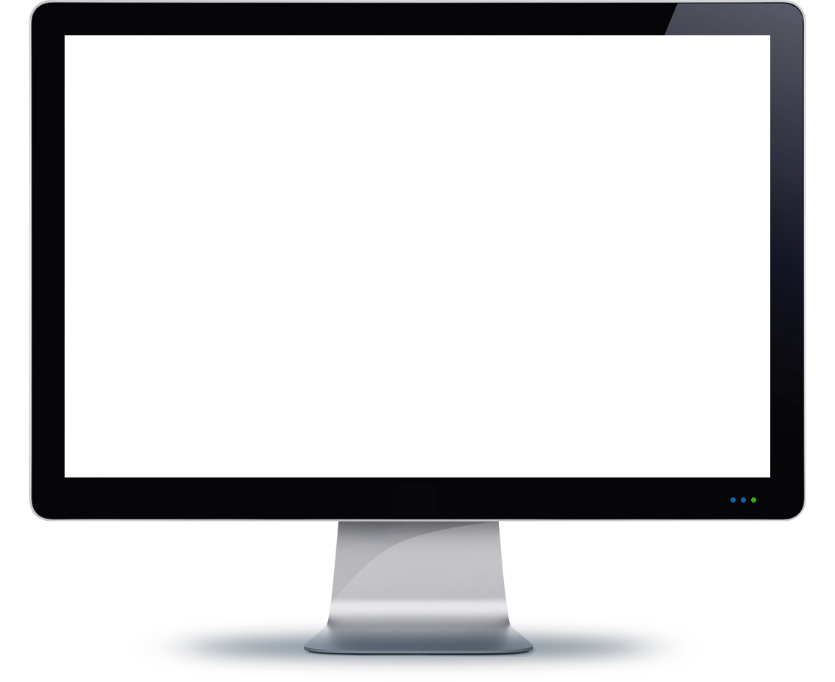 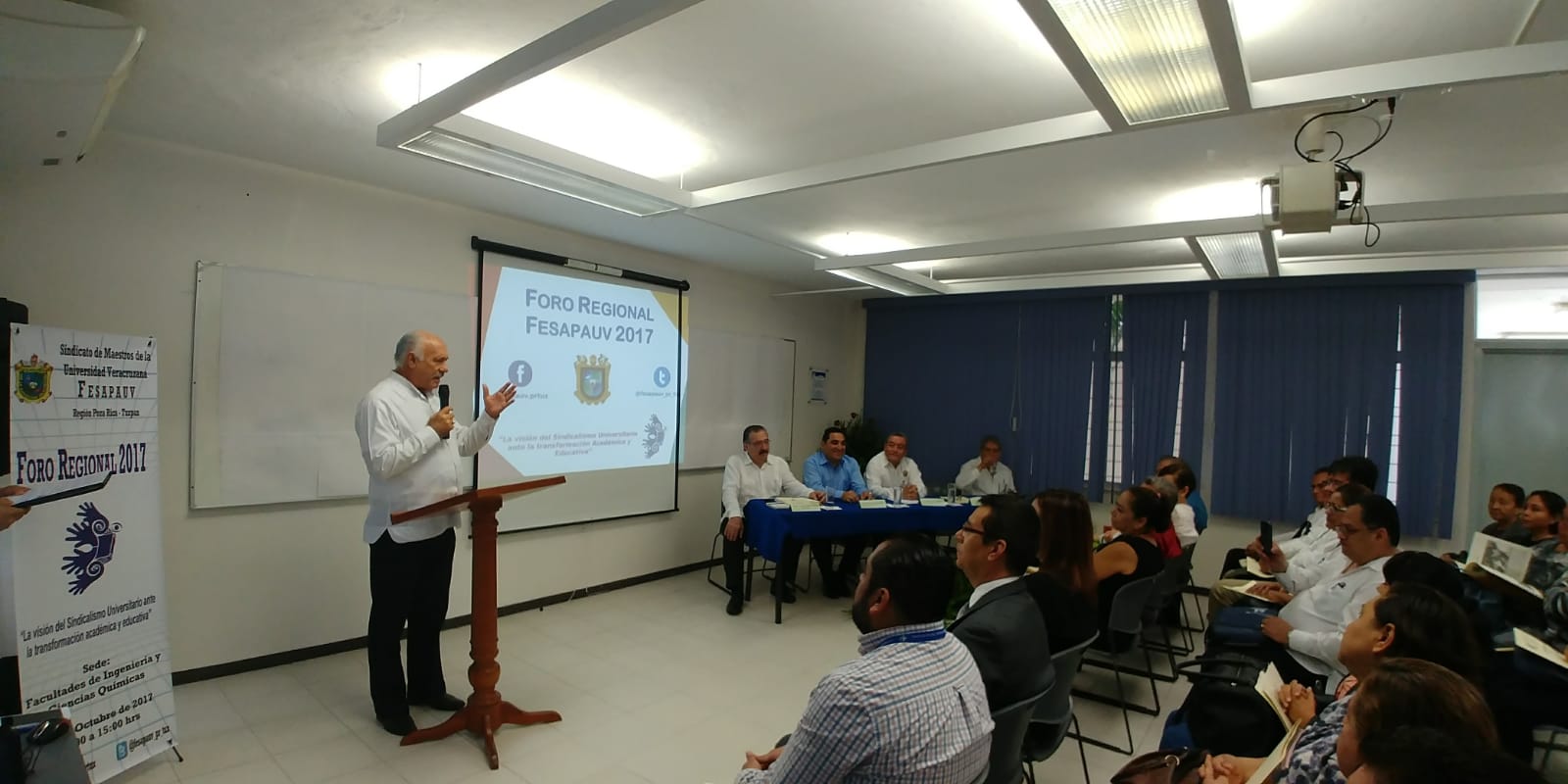 Escriba su texto en este apartado:
Normas APA 7ma. Edición
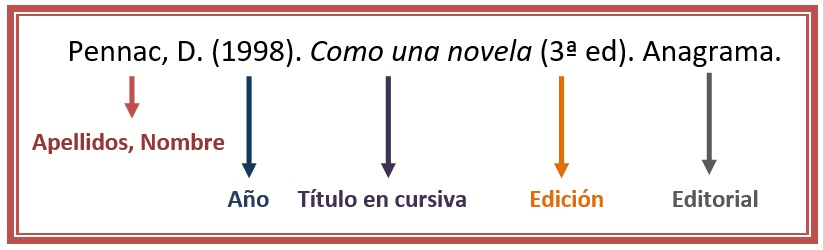 REFERENCIAS
Referencia 2:
Referencia 1:
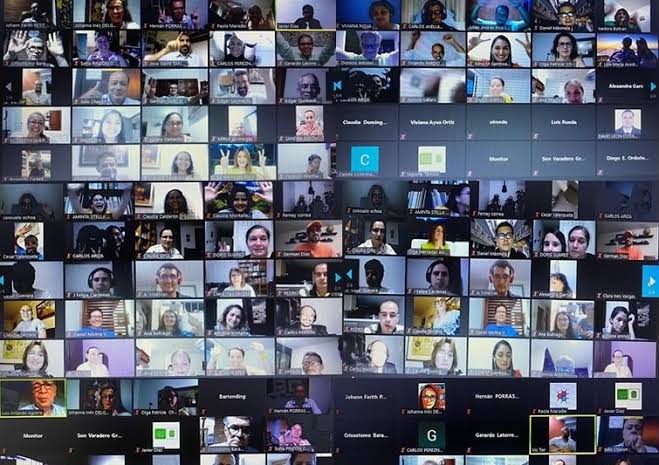 GRACIAS POR SU PARTICIPACIÓN